FIRMA PRZEDSIĘBIORCY
mgr Barbara Trybulińska
PODSTAWA PRAWNA
Kodeks cywilny 
Art. 43(1) – 43(10)

Kodeks spółek handlowych
Art. 24
Art. 90
Art. 104
Art. 127
Art. 160
Art. 305
Art. 554
Przedsiębiorca działa pod firmą, którą ujawnia się we właściwym rejestrze (chyba że przepisy stanowią inaczej)!
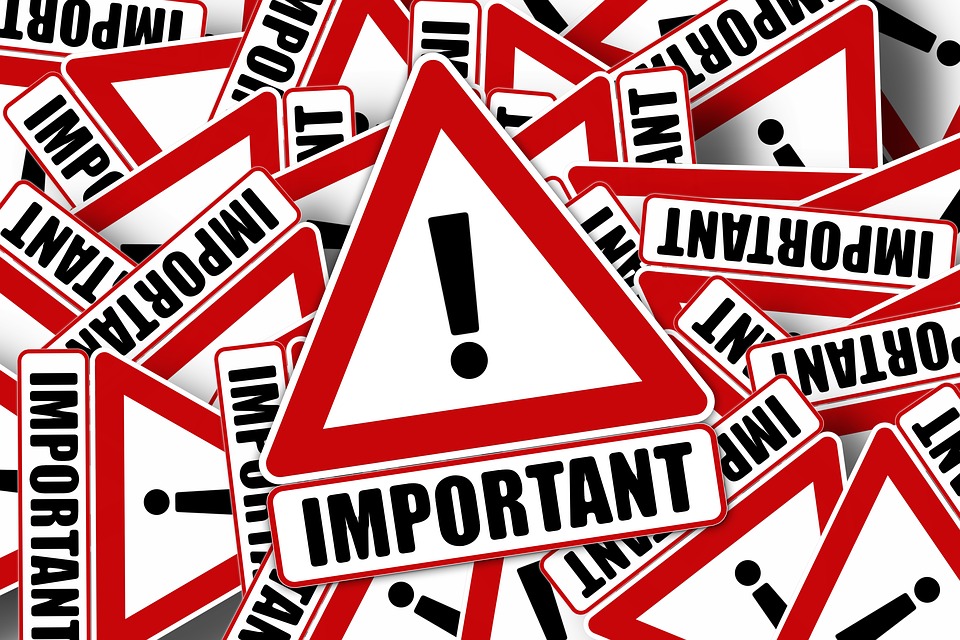 WYŁĄCZNOŚĆ
Firma przedsiębiorcy powinna się odróżniać dostatecznie od firm innych przedsiębiorców prowadzących działalność na tym samym rynku.
Firma nie może wprowadzać w błąd, w szczególności co do osoby przedsiębiorcy, przedmiotu działalności przedsiębiorcy, miejsca działalności, źródeł zaopatrzenia.
FIRMA OS. FIZYCZNEJ
Firmą osoby fizycznej jest jej imię i nazwisko. Nie wyklucza to włączenia do firmy pseudonimu lub określeń wskazujących na przedmiot działalności przedsiębiorcy, miejsce jej prowadzenia oraz innych określeń dowolnie obranych.
FIRMA OS. PRAWNEJ
Firmą osoby prawnej jest jej nazwa.
Firma zawiera określenie formy prawnej osoby prawnej, które może być podane w skrócie, a ponadto może wskazywać na przedmiot działalności, siedzibę tej osoby oraz inne określenia dowolnie obrane.
Przedsiębiorca może posługiwać się skrótem firmy.
FIRMA OS. PRAWNEJ
Firma osoby prawnej może zawierać nazwisko lub pseudonim osoby fizycznej, jeżeli służy to ukazaniu związków tej osoby z powstaniem lub działalnością przedsiębiorcy. Umieszczenie w firmie nazwiska albo pseudonimu osoby fizycznej wymaga pisemnej zgody tej osoby, a w razie jej śmierci - zgody jej małżonka i dzieci.
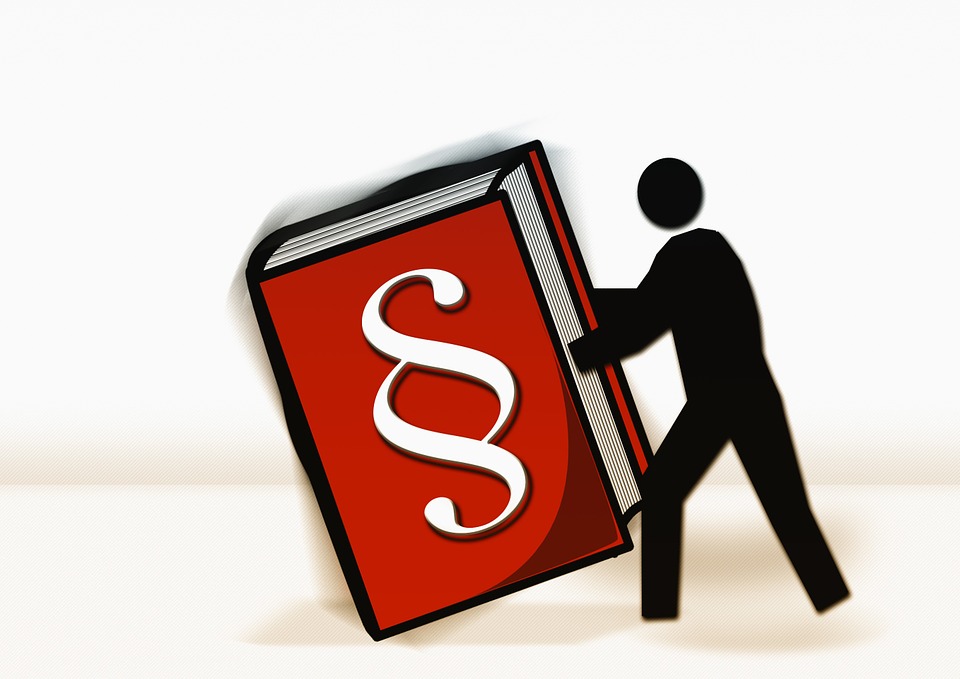 FIRMY SPÓŁEK HANDLOWYCH
Spółka jawna
Firma spółki jawnej powinna zawierać nazwiska lub firmy (nazwy) wszystkich wspólników albo nazwisko albo firmę (nazwę) jednego albo kilku wspólników oraz dodatkowe oznaczenie „spółka jawna”.
Dopuszczalne jest używanie w obrocie skrótu „sp. j.”.
Nowak, Kowalski Przedsiębiorstwo Budowlane spółka jawna / sp. J.
FIRMY SPÓŁEK HANDLOWYCH
Spółka partnerska
Firma spółki partnerskiej powinna zawierać nazwisko co najmniej jednego partnera, dodatkowe oznaczenie „i partner” bądź „i partnerzy” albo „spółka partnerska” oraz określenie wolnego zawodu wykonywanego w spółce.
Dopuszczalne jest używanie w obrocie skrótu „sp.p.”.
Firmy z oznaczeniem „i partner” bądź „i partnerzy” albo „spółka partnerska” oraz skrótu „sp.p.” może używać tylko spółka partnerska.
Nowak, Kowalski i Partnerzy Kancelaria radców prawnych spółka partnerska / sp. p.
FIRMY SPÓŁEK HANDLOWYCH
Spółka komandytowa
Firma spółki komandytowej powinna zawierać nazwisko jednego lub kilku komplementariuszy oraz dodatkowe oznaczenie „spółka komandytowa”.
Dopuszczalne jest używanie w obrocie skrótu „sp.k.”.
Jeżeli komplementariuszem jest osoba prawna, firma spółki komandytowej powinna zawierać pełne brzmienie firmy (nazwy) tej osoby prawnej z dodatkowym oznaczeniem „spółka komandytowa”. Nie wyklucza to zamieszczenia nazwiska komplementariusza, który jest osobą fizyczną.
Nowak, Kowalski Przedsiębiorstwo Budowlane spółka komandytowa / sp. k.ALBOPrzedsiębiorstwo Budowlane BUDIMEX sp. z o.o. spółka komandytowa / sp. k.
FIRMY SPÓŁEK HANDLOWYCH
Spółka komandytowo-akcyjna
Firma spółki komandytowo-akcyjnej powinna zawierać nazwiska jednego lub kilku komplementariuszy oraz dodatkowe oznaczenie „spółka komandytowo-akcyjna”.
Dopuszczalne jest używanie w obrocie skrótu „S.K.A.”.
Jeżeli komplementariuszem jest osoba prawna, firma spółki komandytowo-akcyjnej powinna zawierać pełne brzmienie firmy (nazwy) tej osoby prawnej z dodatkowym oznaczeniem „spółka komandytowo-akcyjna”. Nie wyklucza to zamieszczenia nazwiska komplementariusza, który jest osobą fizyczną.
Nowak, Kowalski Przedsiębiorstwo Budowlane spółka komandytowo-akcyjna / S.K.A.ALBOPrzedsiębiorstwo Budowlane BUDIMEX sp. z o.o. spółka komandytowo-akcyjna / S.K.A.
FIRMY SPÓŁEK HANDLOWYCH
Spółka z ograniczoną odpowiedzialnością

Firma spółki może być obrana dowolnie; powinna jednak zawierać dodatkowe oznaczenie „spółka z ograniczoną odpowiedzialnością”.
Dopuszczalne jest używanie w obrocie skrótu „spółka z o.o.” lub „sp. z o.o.”.
Przedsiębiorstwo Budowlane BUDIMEX spółka z ograniczoną odpowiedzialnością / sp. z o.o.
FIRMY SPÓŁEK HANDLOWYCH
Spółka akcyjna

Firma spółki może być obrana dowolnie; powinna zawierać dodatkowe oznaczenie „spółka akcyjna”.
Dopuszczalne jest używanie w obrocie skrótu „S.A.”.
Przedsiębiorstwo Budowlane BUDIMEX spółka akcyjna / S.A.
FIRMA ODDZIAŁU
Firma oddziału osoby prawnej zawiera pełną nazwę tej osoby oraz określenie ,,oddział'' ze wskazaniem miejscowości, w której oddział ma siedzibę.
ZMIANA FIRMY
Art. 43(7) k.c.
Zmiana firmy wymaga ujawnienia w rejestrze. W razie przekształcenia osoby prawnej można zachować jej dotychczasową firmę z wyjątkiem określenia wskazującego formę prawną osoby prawnej, jeżeli uległa ona zmianie. To samo dotyczy przekształcenia spółki osobowej.
ZMIANA FIRMY
Art. 554 k.s.h.
W przypadku gdy zmiana brzmienia firmy dokonywana w związku z przekształceniem nie polega tylko na zmianie dodatkowego oznaczenia wskazującego na charakter spółki, spółka przekształcona ma obowiązek podawania w nawiasie dawnej firmy obok nowej firmy z dodaniem wyrazu „dawniej”, przez okres co najmniej roku od dnia przekształcenia.
Przedsiębiorstwo Budowlane BUDIMEX sp. z. o.o. (Przedsiębiorstwo Budowlane BUDIMEX Nowak, Kowalski sp. j.)
ZMIANA WSPÓLNIKA
W przypadku utraty członkostwa przez wspólnika, którego nazwisko było umieszczone w firmie, spółka może zachować w swej firmie nazwisko byłego wspólnika tylko za wyrażoną na piśmie jego zgodą, a w razie jego śmierci - za zgodą jego małżonka i dzieci. 
 Stosuje się odpowiednio w wypadku kontynuowania działalności gospodarczej osoby fizycznej przez inną osobę fizyczną będącą jej następcą prawnym.
ZMIANA WSPÓLNIKA
Kto nabywa przedsiębiorstwo, może je nadal prowadzić pod dotychczasową nazwą. Powinien jednak umieścić dodatek wskazujący firmę lub nazwisko nabywcy, chyba że strony postanowiły inaczej.
ZAKAZ ZBYCIA
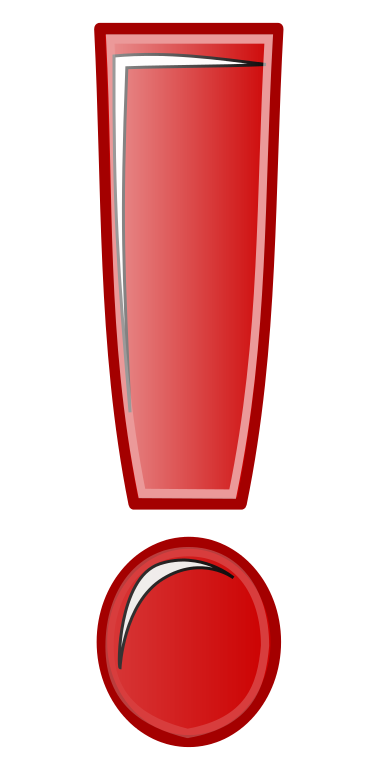 Firma nie może być zbyta.
Przedsiębiorca może upoważnić innego przedsiębiorcę do korzystania ze swej firmy, jeżeli nie wprowadza to w błąd.
OCHRONA
Przedsiębiorca, którego prawo do firmy zostało zagrożone cudzym działaniem, może żądać zaniechania tego działania, chyba że nie jest ono bezprawne. 
W razie dokonanego naruszenia może on także żądać usunięcia jego skutków, złożenia oświadczenia lub oświadczeń w odpowiedniej treści i formie, naprawienia na zasadach ogólnych szkody majątkowej lub wydania korzyści uzyskanej przez osobę, która dopuściła się naruszenia.
OCHRONA
Art. 23 k.c. w zw. z art. 43 k.c.
Dobra osobiste człowieka, jak w szczególności zdrowie, wolność, cześć, swoboda sumienia, nazwisko lub pseudonim, wizerunek, tajemnica korespondencji, nietykalność mieszkania, twórczość naukowa, artystyczna, wynalazcza i racjonalizatorska, pozostają pod ochroną prawa cywilnego niezależnie od ochrony przewidzianej w innych przepisach.
OCHRONA
Art. 24 k.c. w zw. z art. 43 k.c.
§ 1. Ten, czyje dobro osobiste zostaje zagrożone cudzym działaniem, może żądać zaniechania tego działania, chyba że nie jest ono bezprawne. W razie dokonanego naruszenia może on także żądać, ażeby osoba, która dopuściła się naruszenia, dopełniła czynności potrzebnych do usunięcia jego skutków, w szczególności ażeby złożyła oświadczenie odpowiedniej treści i w odpowiedniej formie. Na zasadach przewidzianych w kodeksie może on również żądać zadośćuczynienia pieniężnego lub zapłaty odpowiedniej sumy pieniężnej na wskazany cel społeczny.
§ 2. Jeżeli wskutek naruszenia dobra osobistego została wyrządzona szkoda majątkowa, poszkodowany może żądać jej naprawienia na zasadach ogólnych.
§ 3. Przepisy powyższe nie uchybiają uprawnieniom przewidzianym w innych przepisach, w szczególności w prawie autorskim oraz w prawie wynalazczym.
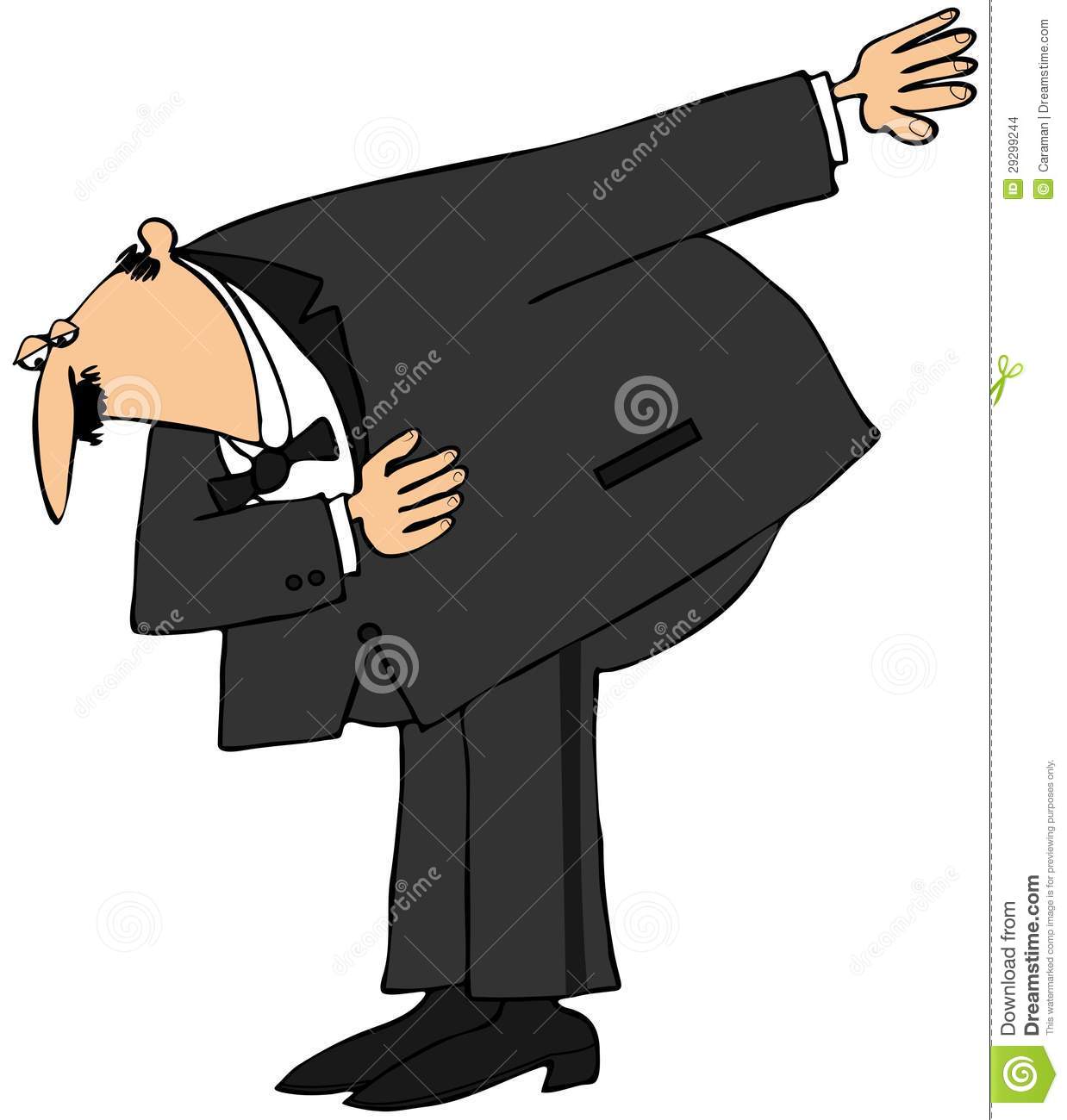 Dziękuję za uwagę!